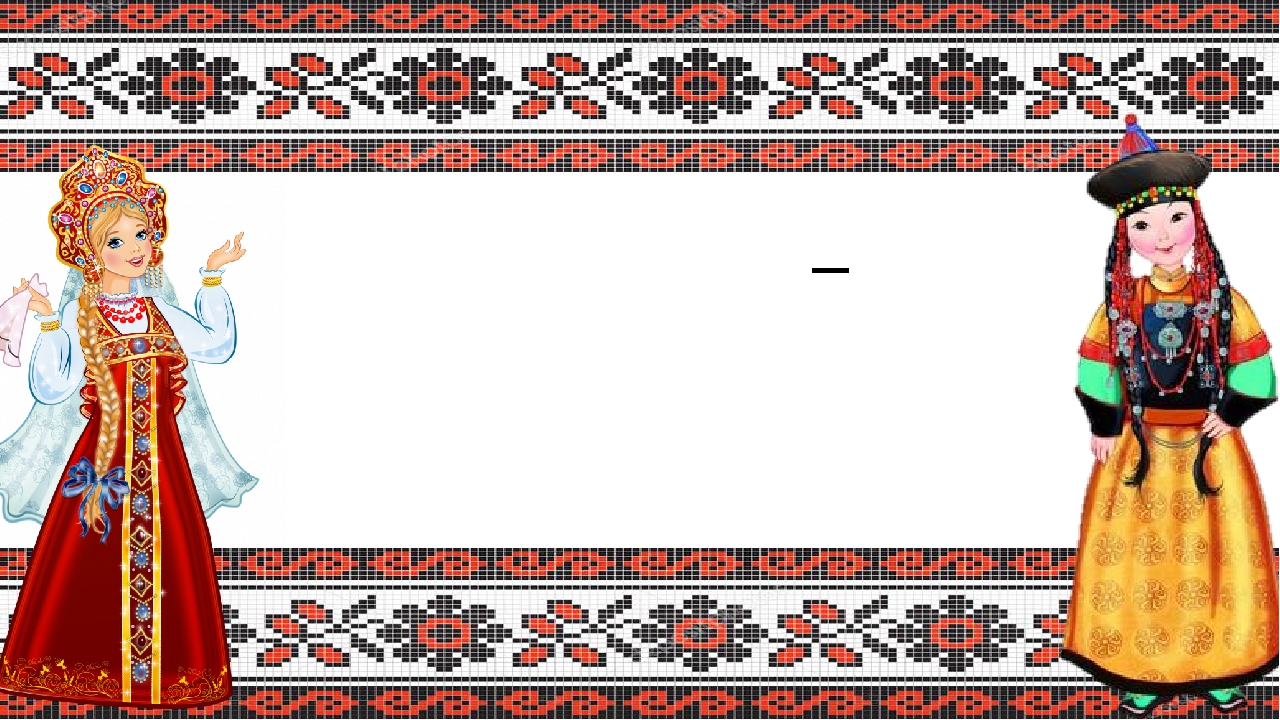 «Кукла как средство приобщения детей к национальной культуре»
Подготовила воспитатель:                             Трушкина Лариса Михайловна                               СП ГБОУ СОШ №1                                   с. Приволжье                                                  д\с «Теремок»
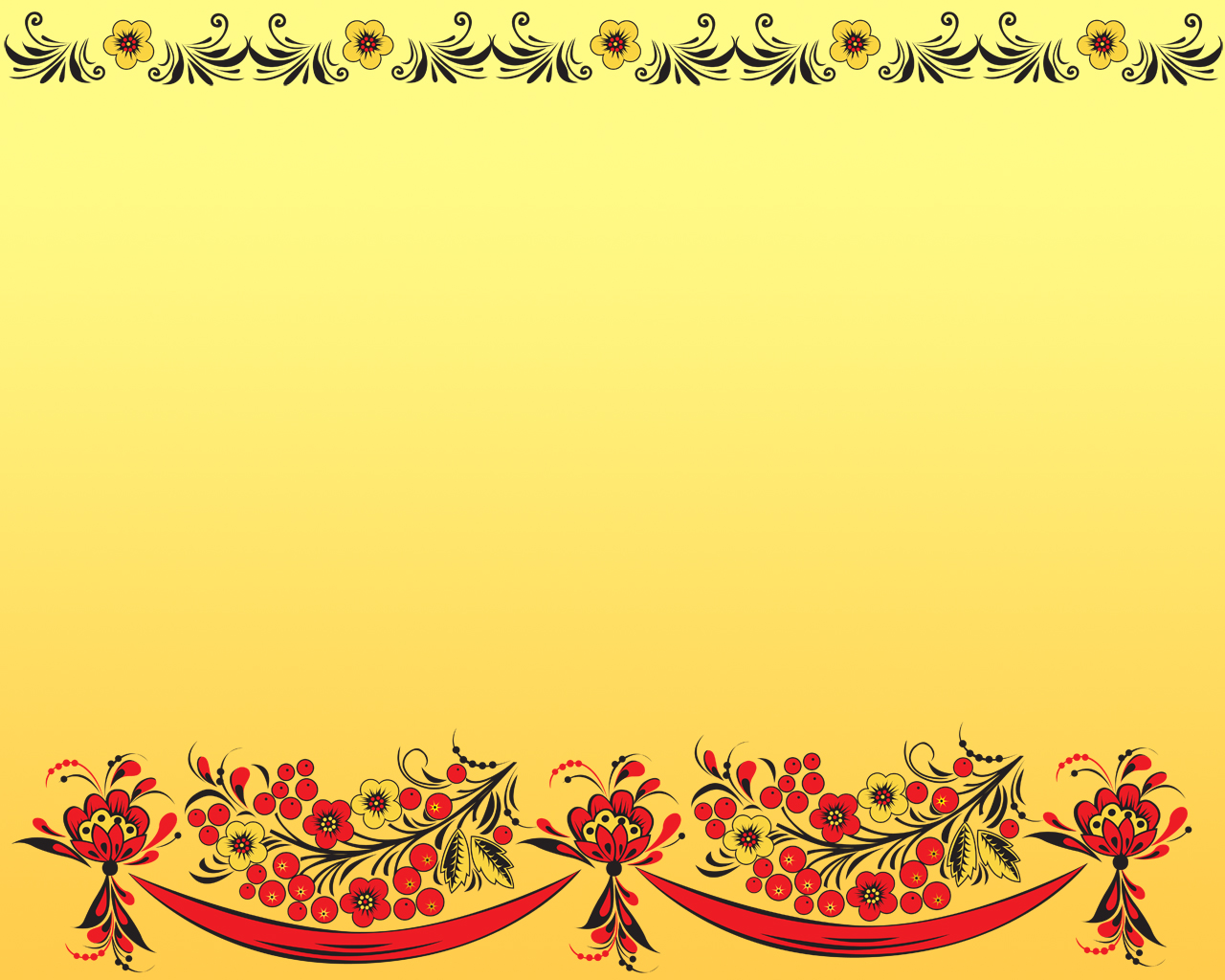 Чем дальше в будущее входим,Тем больше прошлым дорожим.И в старом красоту находим,Хоть новому принадлежим.                                              Вадим Шафнер
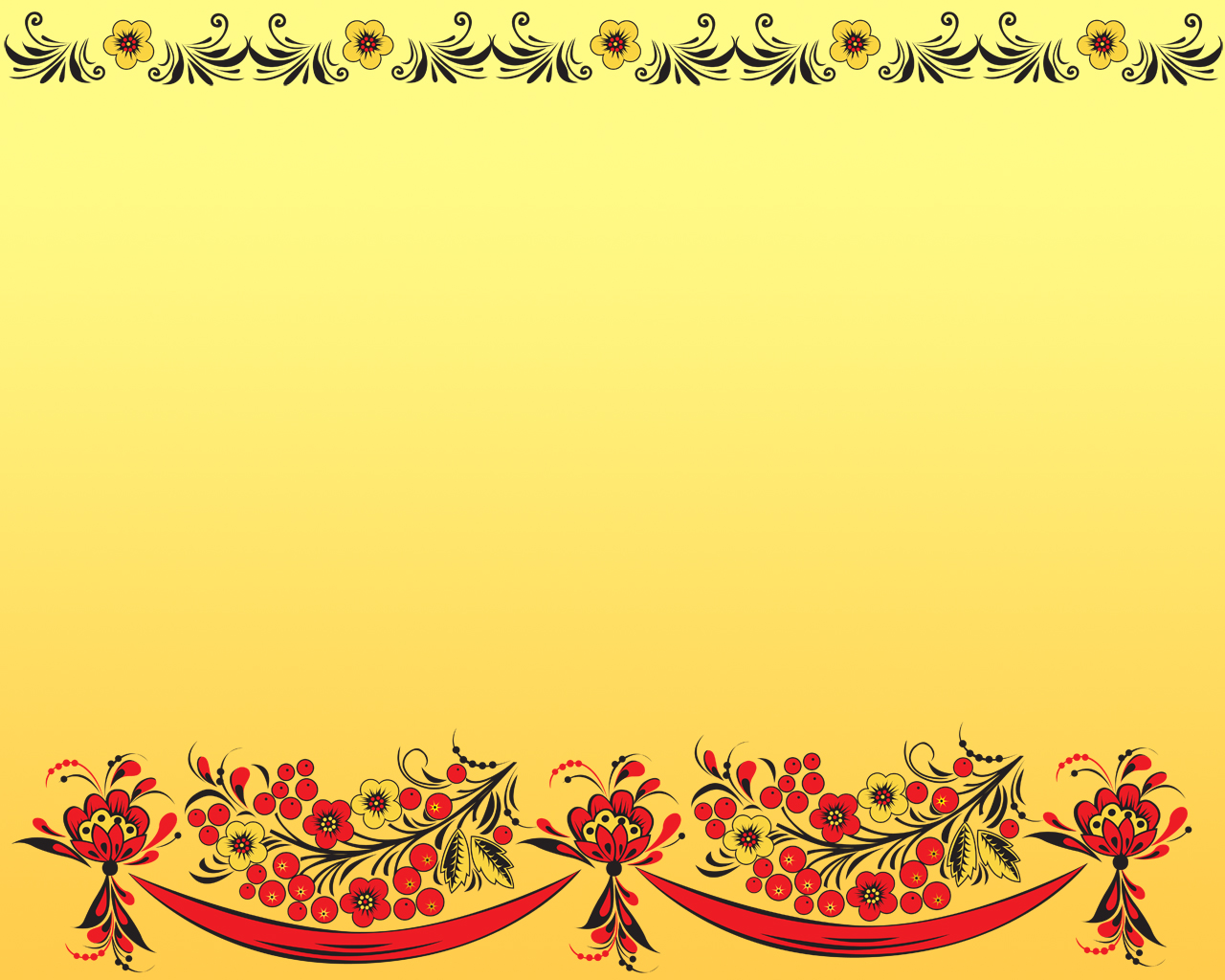 Цель: передача личного профессионального опыта в сфере творческой и педагогической деятельности. Повышение профессионального мастерства педагогов в процессе освоения опыта изготовление авторской куклы.
Задачи: Знакомство с особенностями создания кукол в народном костюме.                                                                     Воспитание интереса и любви к русской национальной культуре!
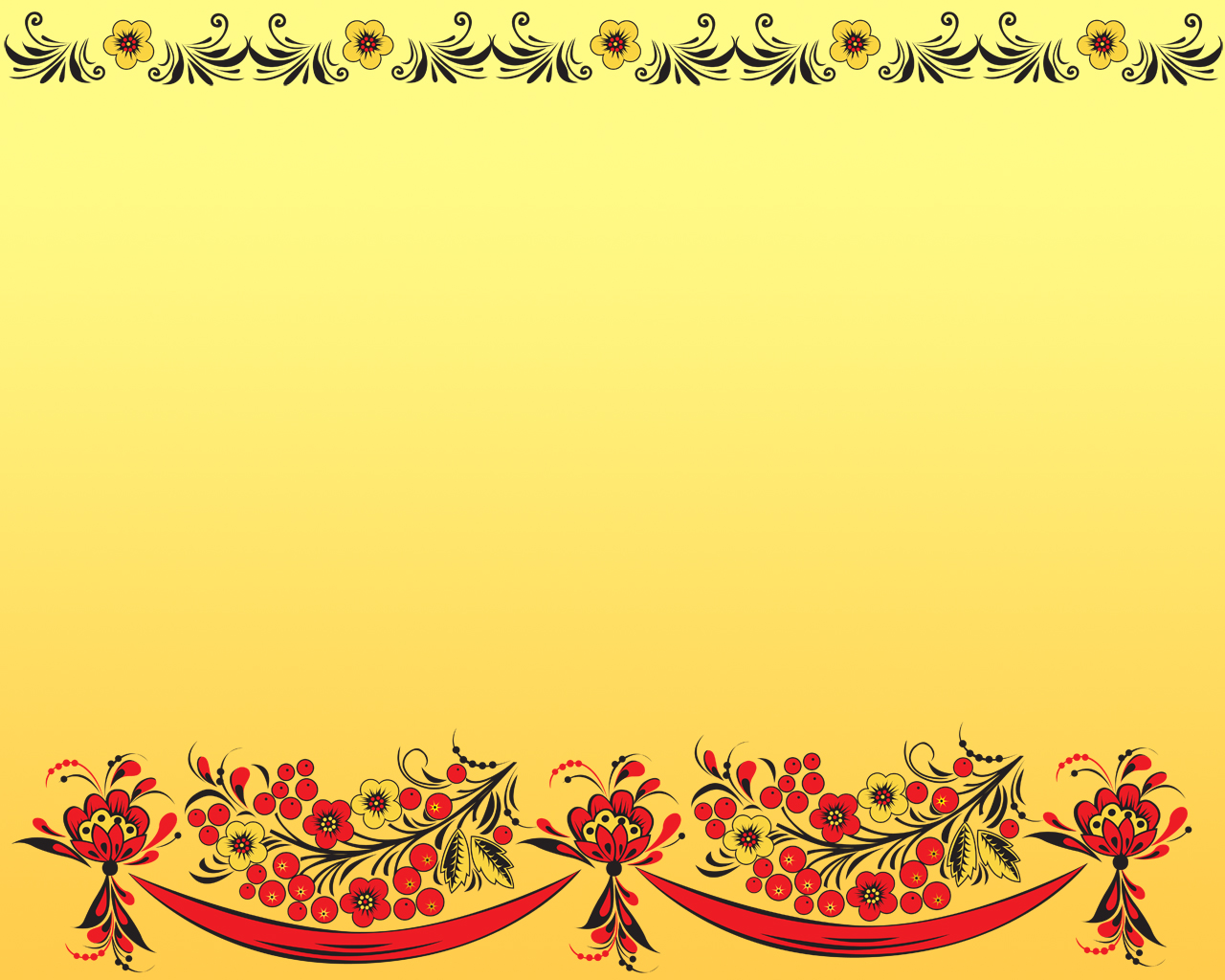 Народные куклы на Руси издревле занимали особое место, ведь жизньневозможна без праздников, исполнения обрядов, подготовкинациональных костюмов и использования различных предметовприкладного искусства.
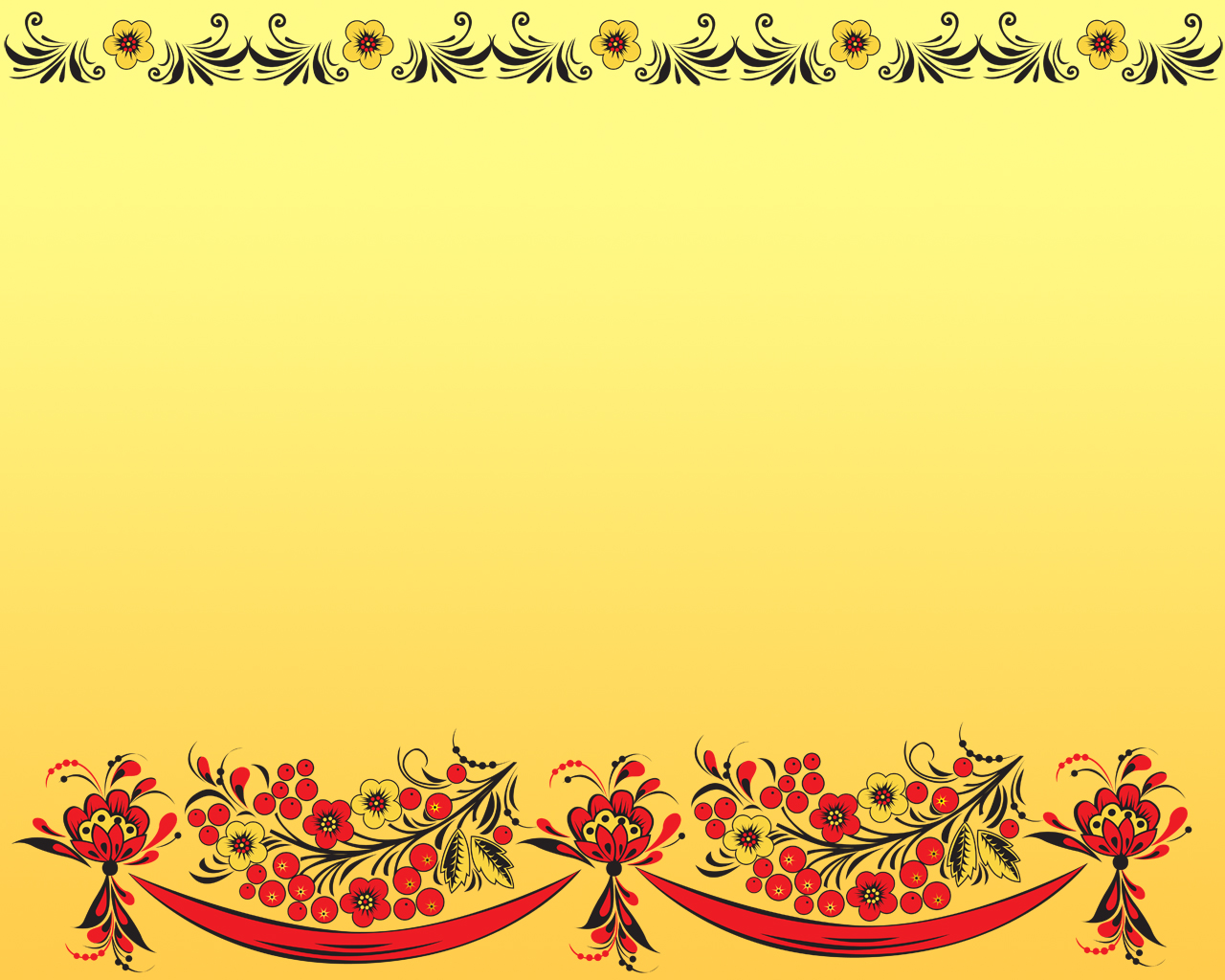 «Кукла - детская игрушка в виде фигурки человека».                                  Куклы это нечто волшебное, что на протяжении всей жизни связывает нас с детством, каким-то странным образом вызывая в душе самые нежные и самые светлые чувства.
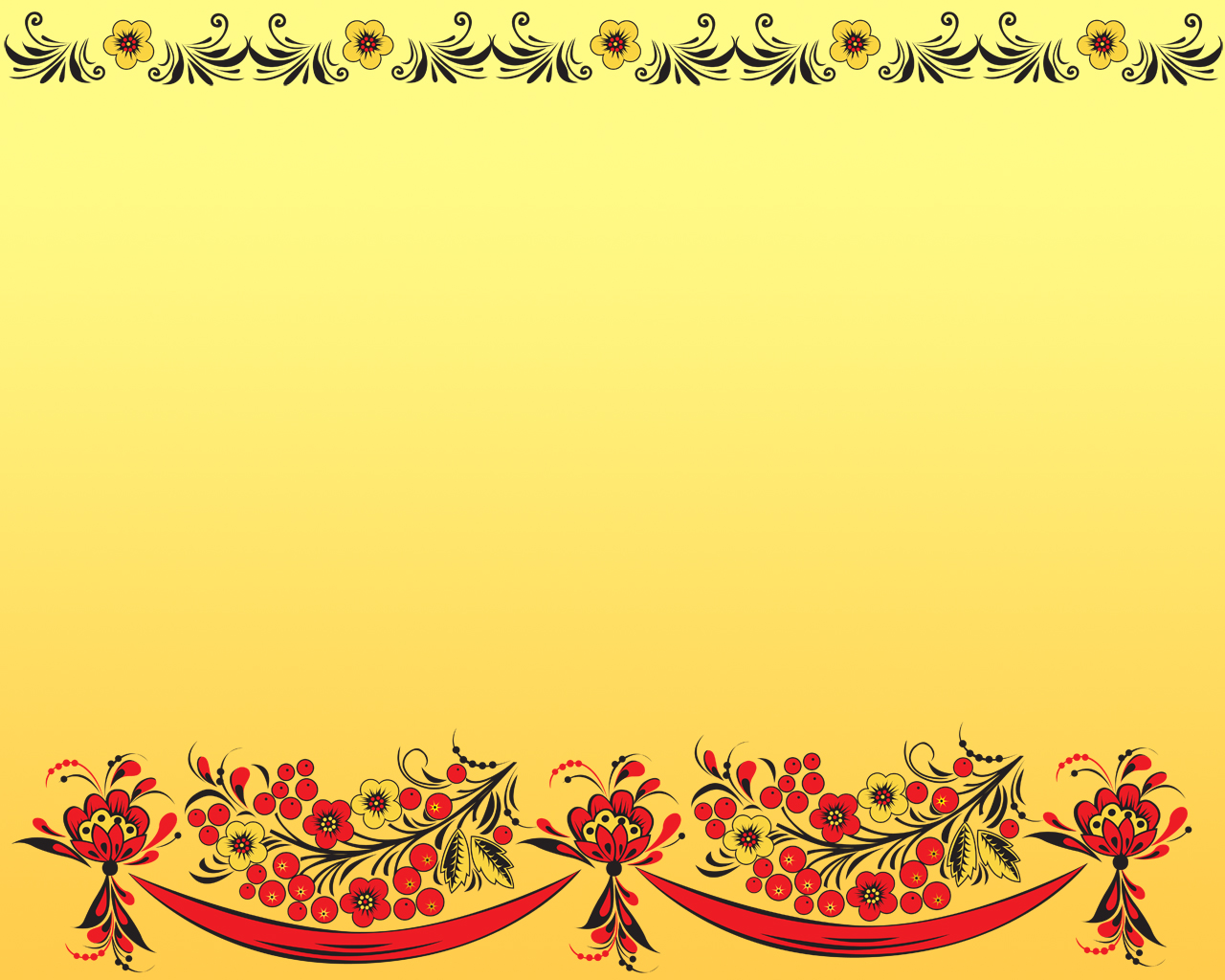 Чтение художественной литературы
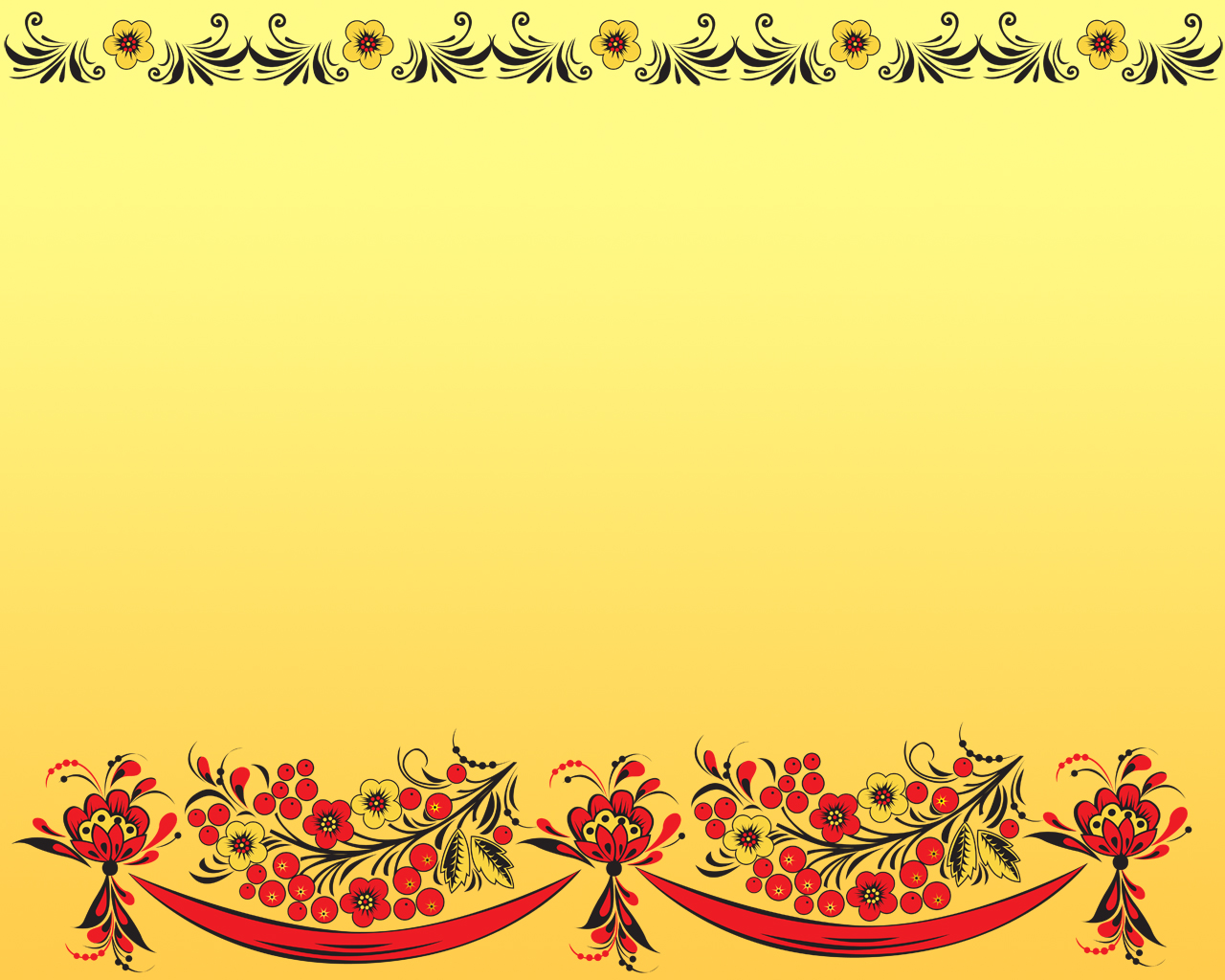 Рассматривание в книгах народного костюма
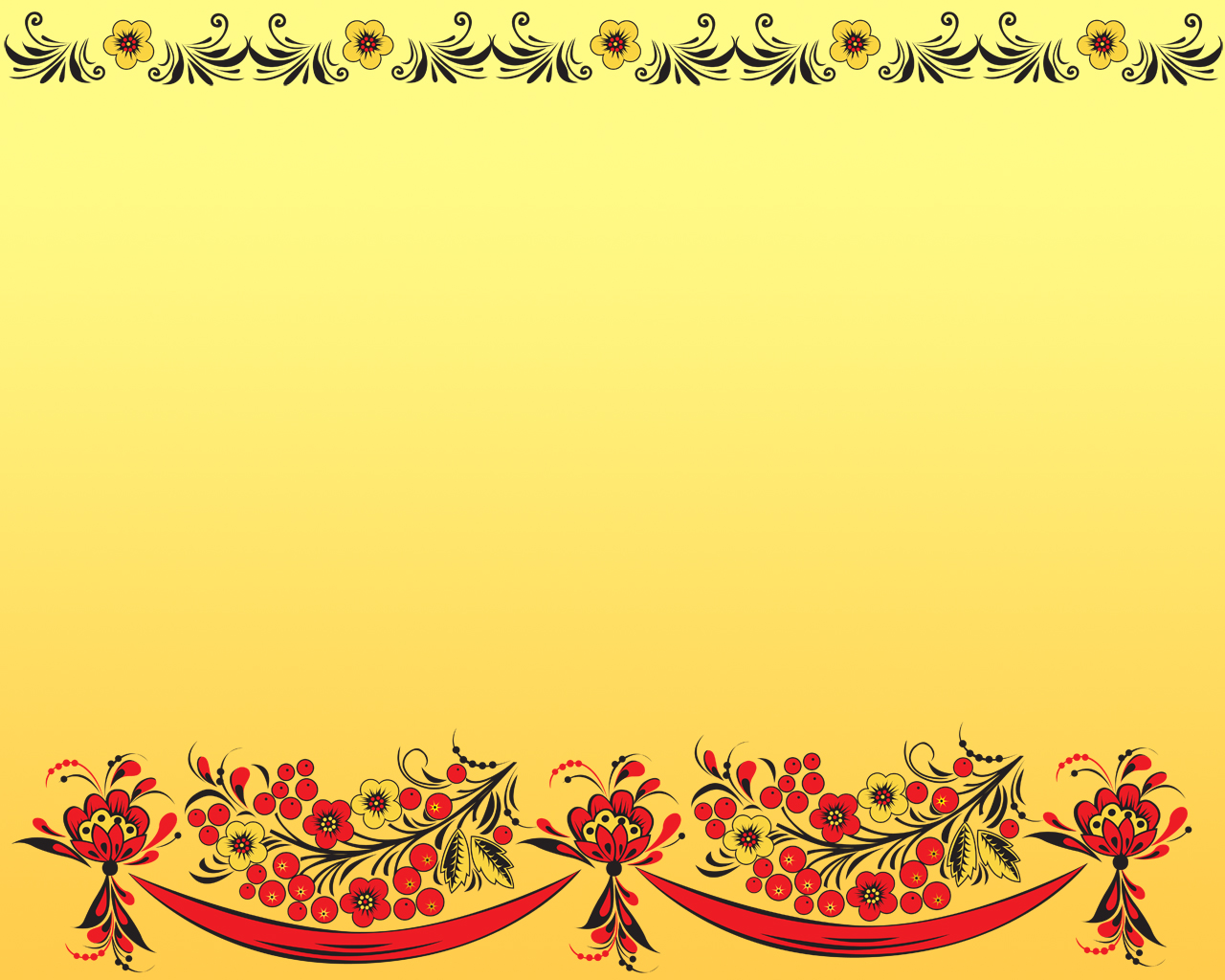 Рассматривание куклы в грузинском костюме
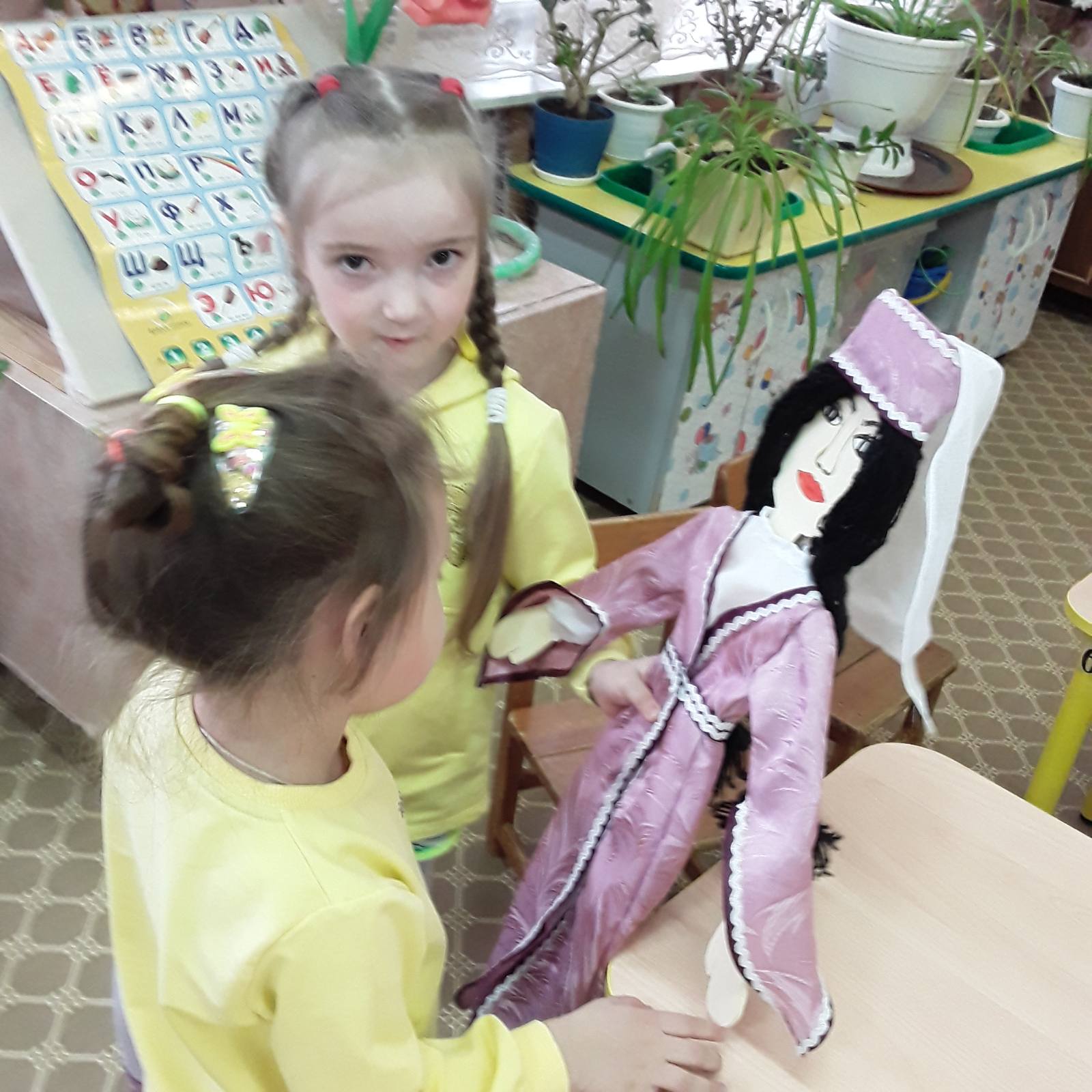 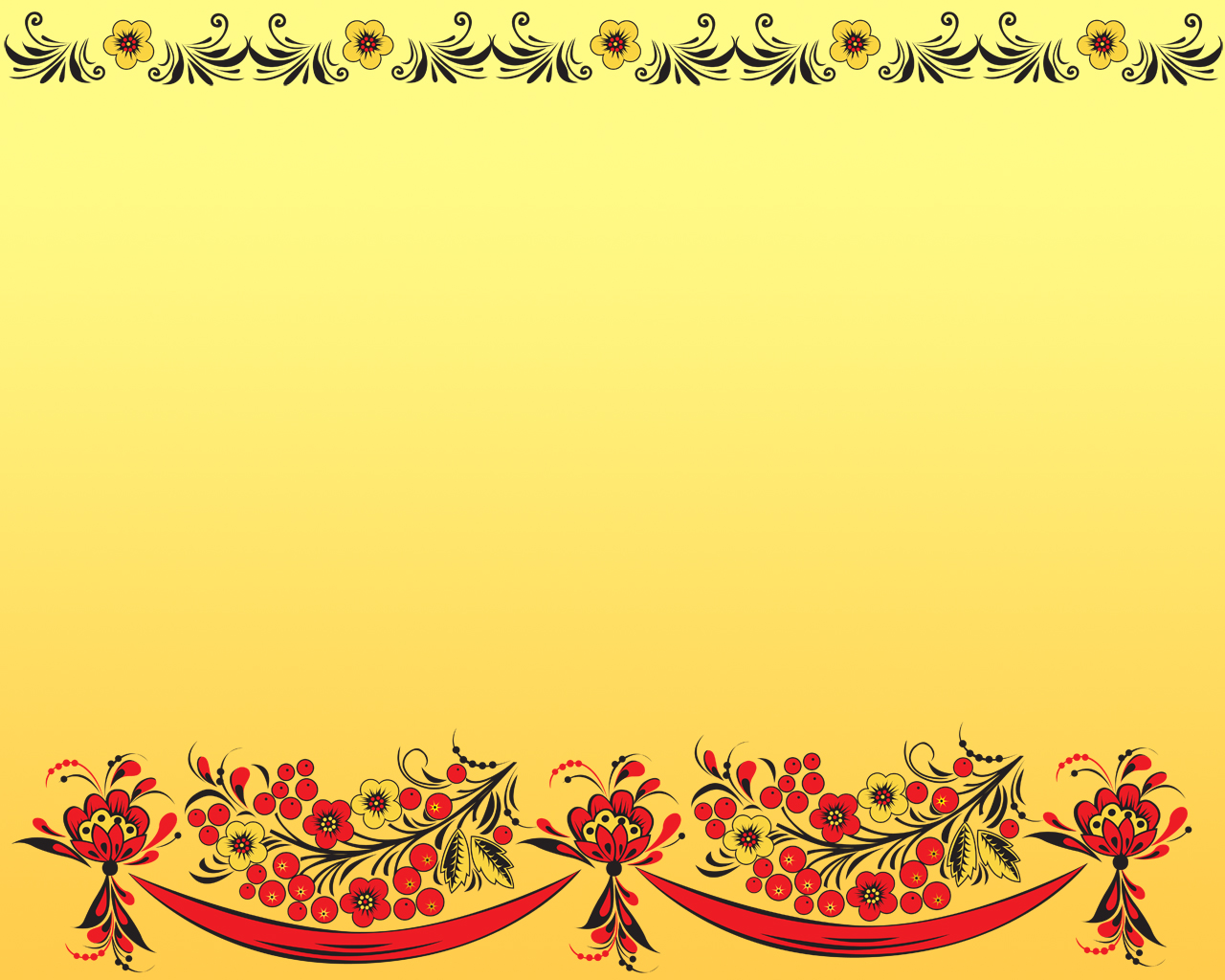 Русские. Сарафаны  носили  с  белыми  рубахами  («рукавами»)   богато  расшитыми  тамбурным  швом  белыми  нитями,  или  с шелковыми  рубахами  из  «сарафанных»  тканей  с  букетами.  Праздничные  сарафаны  и  рубахи  высоко  ценились,  их  тщательно  берегли,  передавали  по наследству из поколения в поколение.                                                                                                                       Самым  распространенным  головным  убором  женского  русского  народного костюма был  кокошник –  плотная шапочка разнообразных форм,  и  обычно  пышно  расшитый  драгоценными  камнями,  бисером,  жемчугом, серебром  и  золотом,  этот  головной  убор  был  основным  элементом  праздничного  наряда  русской  женщины  и  говорил  о  ее  достатке  и принадлежности к богатому сословию. Головной  убор,  в  народных  представлениях  был  связан  с  небом,  его  украшали символами солнца, звезд, дерева, птиц. Нити жемчуга и височные украшения  символизировали  дождевые  струи.
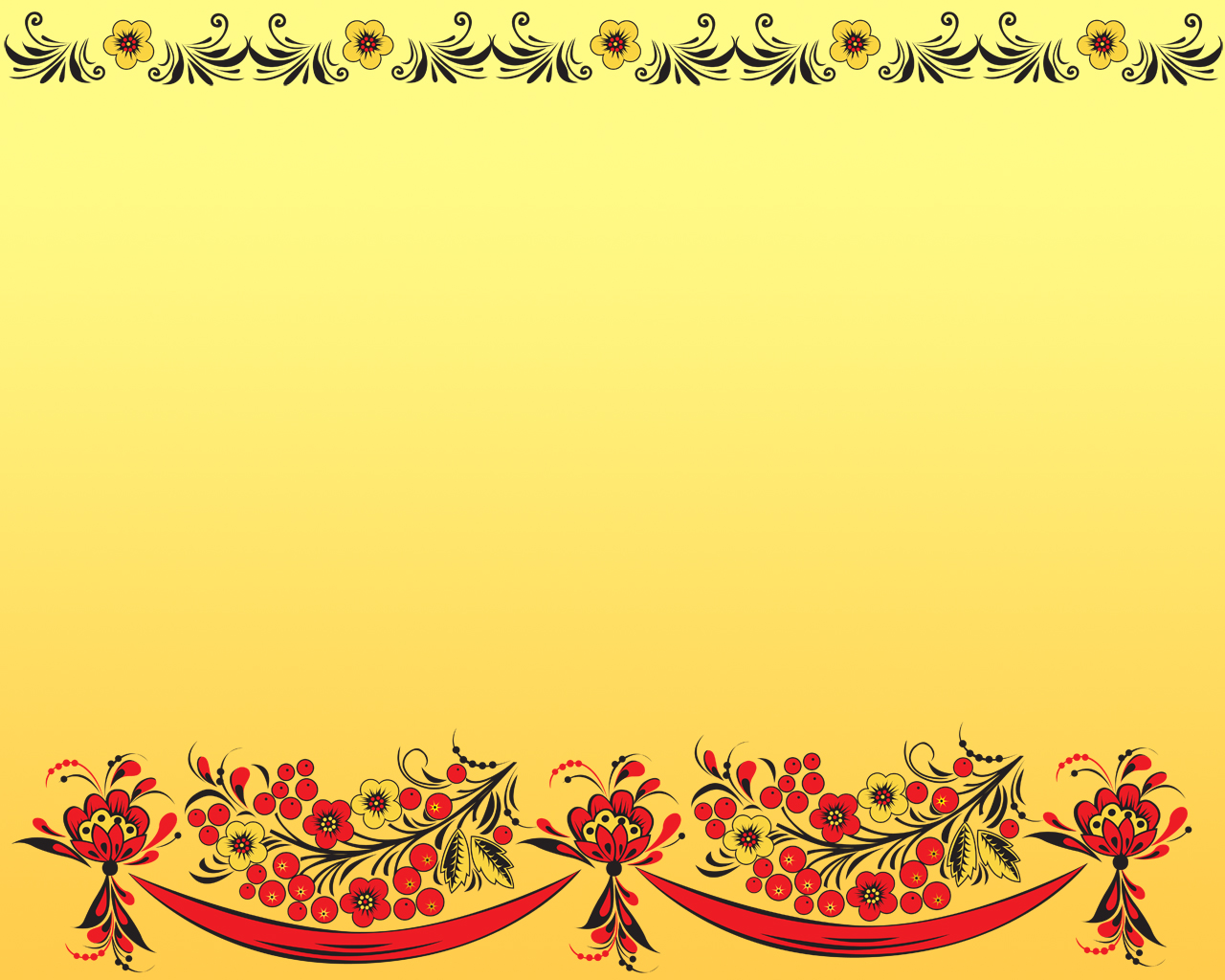 Мордва. Основу женского костюма составляет рубаха панар, передник покрышка, украшенный бронзовыми пронизками, набедренник – пулакш. Последний представлял собой прямоугольное полотнище грубого холста, вышитое шерстью, обшитое кумачом, разноцветным бисером, металлическими бляшками и кистями из бисера. Края его обшивались бахромой из шерсти или шелка. Обязательной частью женского костюма был пояс – паро каркс. Старинным головным убором является чепец – сорока с высоким очельем на твердой основе. Его налобник, плотно вышитый красно-коричневыми и черными нитями, декорировался позументом, рядами блесток, цепочек
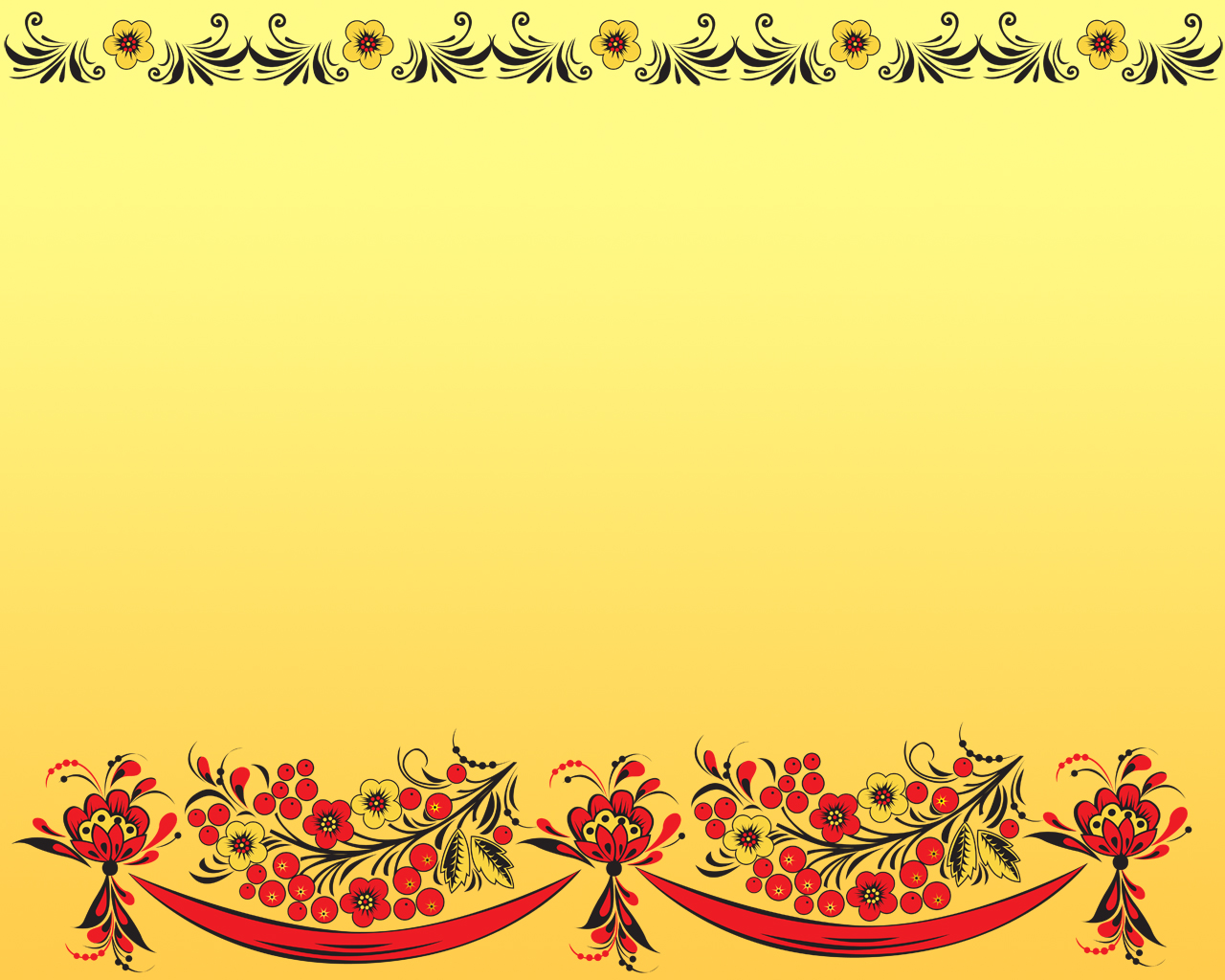 Грузины. Женский костюм состоял из рубахи и шелкового платья, надеваемого поверх, расшитого бисером. Оно подпоясывалось полосой ткани того же цвета. Головной убор представлял собой ободок, обтянутый шелком, к которому прикреплялась повязка.
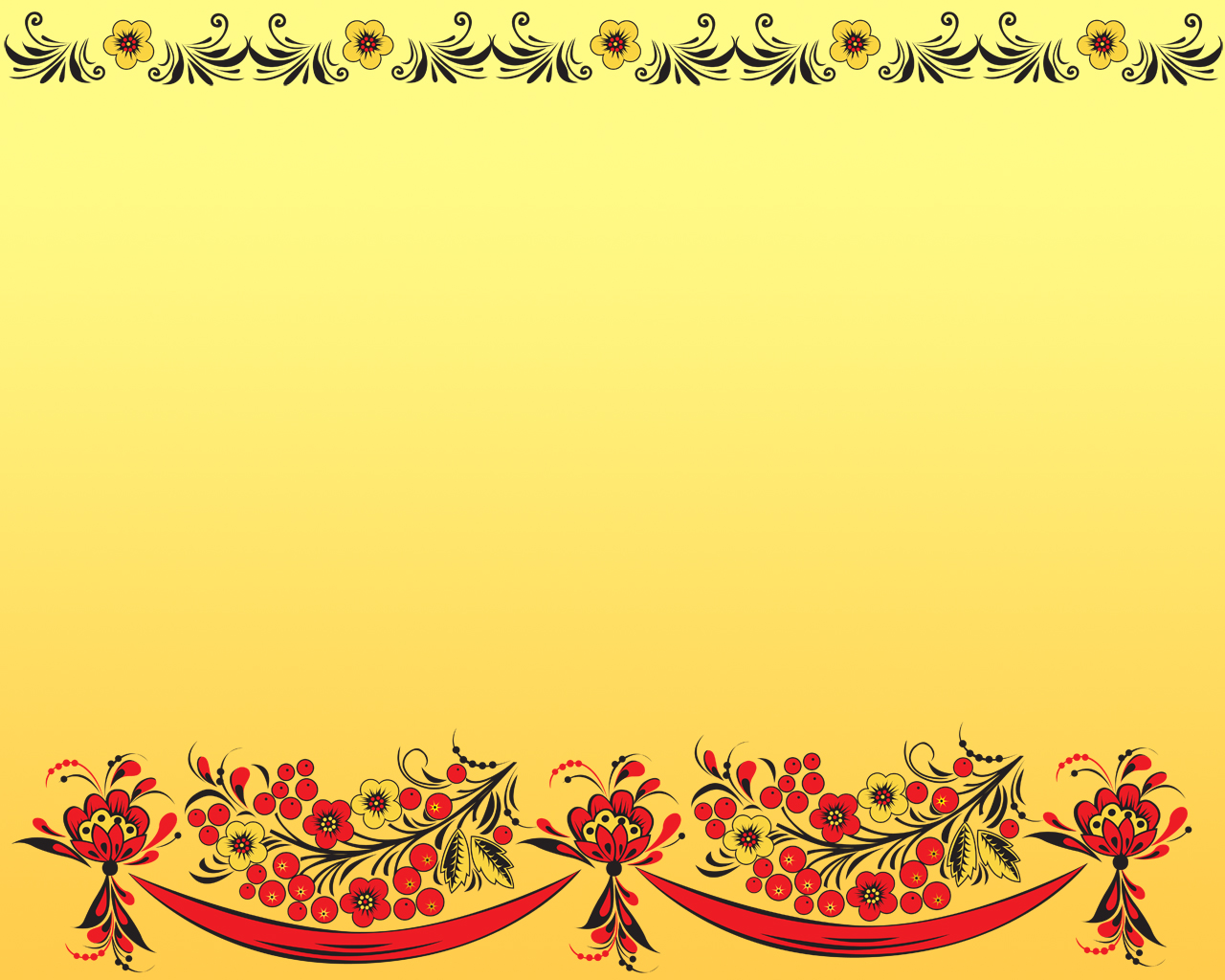 Женский армянский народный костюм «тараз» традиционно состоял из длинной рубахи, шаровар, архалука или платья и передника (не во всех районах). Головные уборы армянок западной и восточной Армении сильно разнились. Восточные армянки носили невысокую шапочку, выполненную из хлопковой ткани, пропитанной клейстером. На шапочку впереди располагали ленту с цветочным или геометрическим орнаментом. Под шапочку на лоб повязывали ленту с драгоценными монетками, а виски украшали шариками или кораллами. Сверху повязывали белый платок, закрывающий затылок, шею и часть лица.
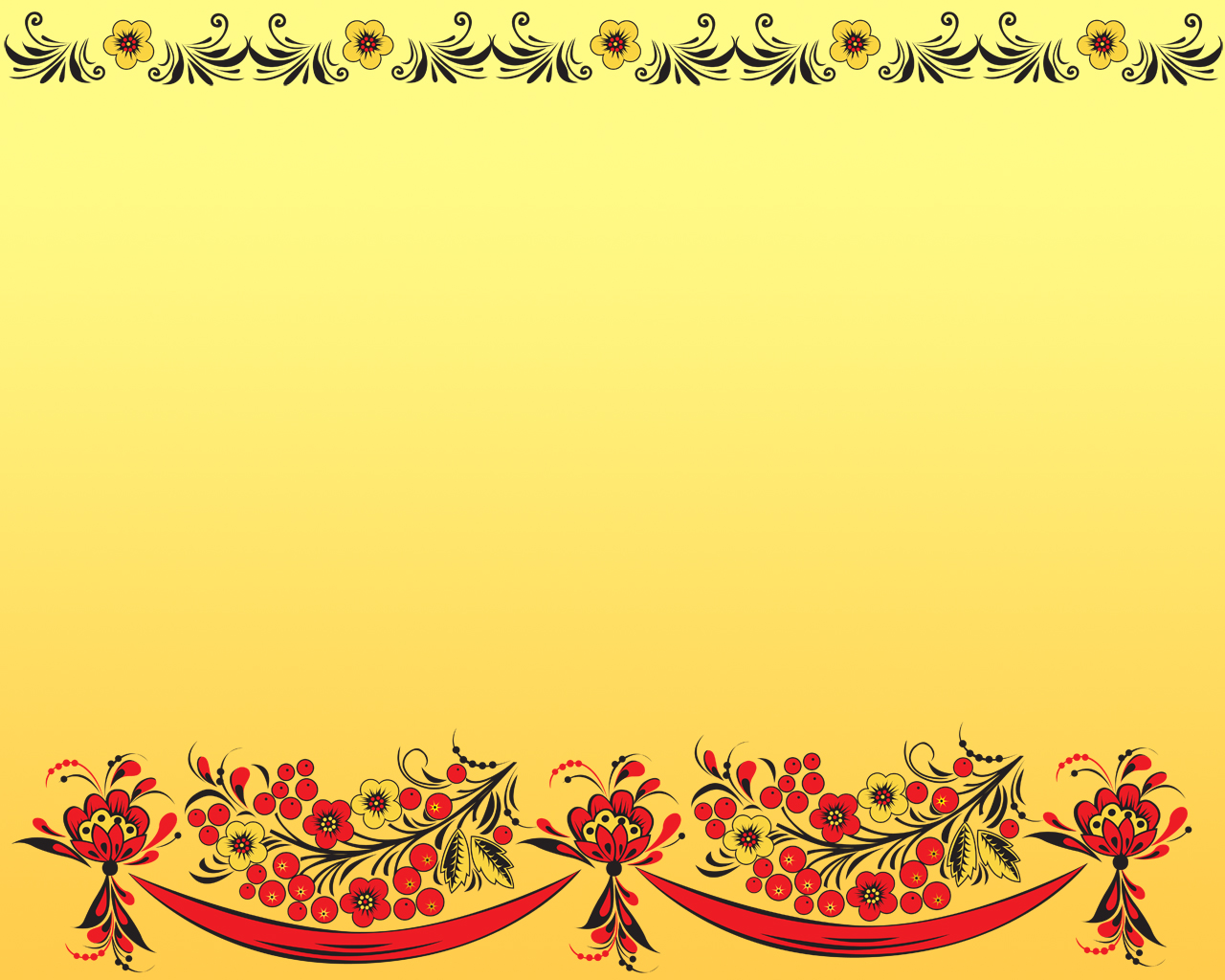 Таджикский национальный костюм особенно отличается яркостью. В женский национальный костюм, по традиции, входит длинное платье-рубашка, шаровары и халат. Так как таджики придерживаются мусульманской религии – они не поощряют облегание фигуры. Поэтому вся одежда, не только женская, но и мужская – свободного кроя.                                                                      В обычные дни женщины должны носить чалму, шапочку и платок. Существует множество вариаций для комбинирования этих трех элементов. Их можно носить как вместе, так и отдельно.                                                          Со временем женщины начали носить тюбетейки – так же, как и мужчины. Это современное и новое явление национального костюма, которое раньше не особо приветствовалось.                                                                                         И мужчины и женщины носили специальные легкие сапоги из козьей кожи – ичиги.
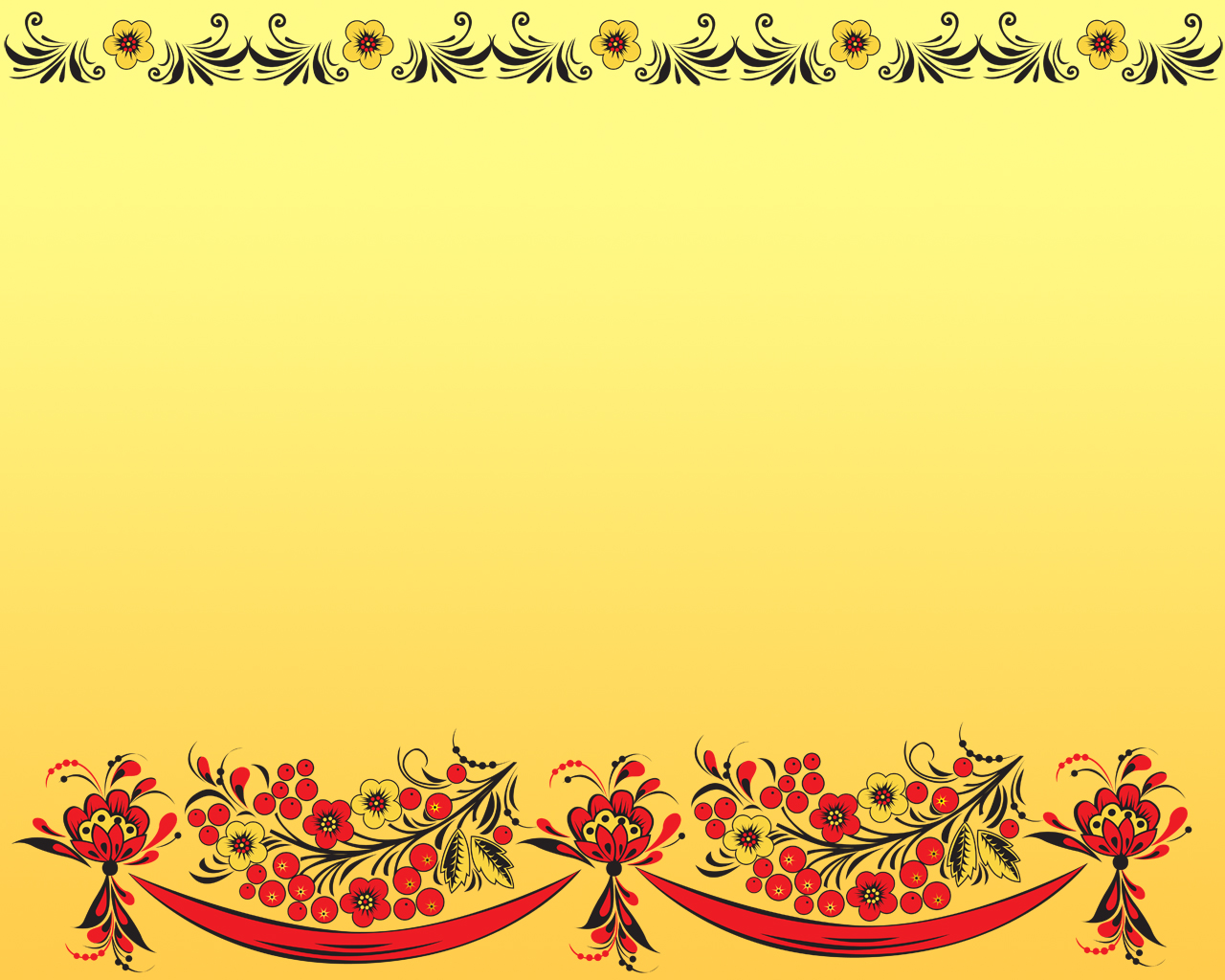 Традиционный азербайджанский женский  национальный костюм представлен несколькими элементами. В основном он состоял из рубашки, кафтана длиной до пояса и длинной многослойной юбки. Самыми распространенными видами верхней женской одежды были:                                    - Уст кейнейи - рубашка с длинными рукавами из шелка.                        Чепкен – своего рода кафтан, который надевался поверх рубашки и плотно облегал тело.                                                                                                        Архалук – почти то же, что и чепкен, только с подолом внизу. Подол был гофрированным или плиссированным.                                                       Леббаде – стеганый халат с открытым воротом, подвязывающийся на поясе тесьмой. Рукава у леббаде были короткими, а у подола от пояса по бокам имелись разрезы.                                                                                                  Кьюрду – стеганая безрукавка из велюра с разрезами по бокам.             Туманы – шелковые или шерстяные юбки длиной до пола, состоящие из двенадцати кусков ткани. Туманы могли быть гофрированными или плиссированными. В качестве украшения использовались помпоны из золотых или шелковых ниток. Часто носили по 5-6 юбок одновременно. На улицу женщина не могла выйти без чадры, закрывающей ее с головы до ног, и рубенда - ткани, скрывающей лицо.
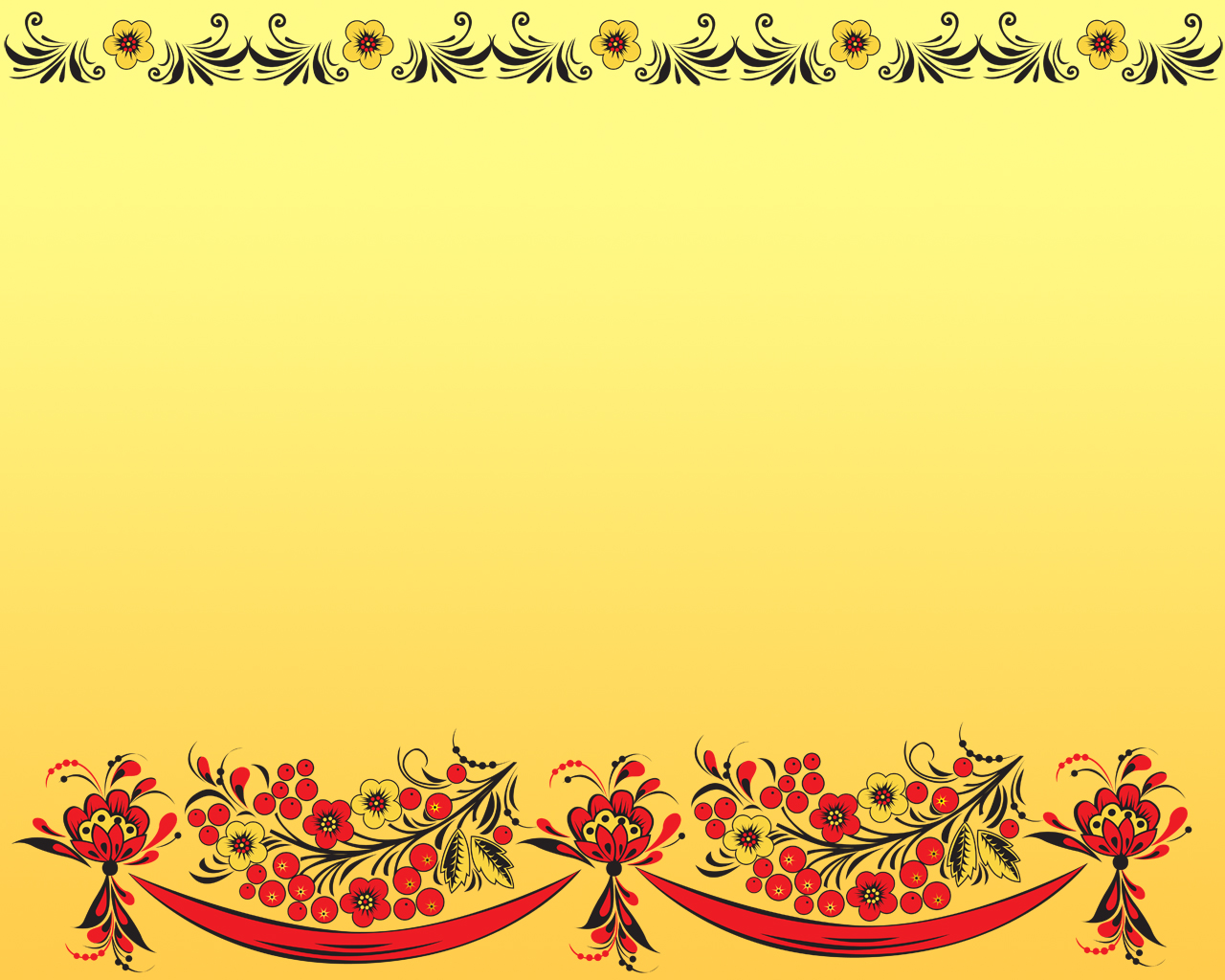